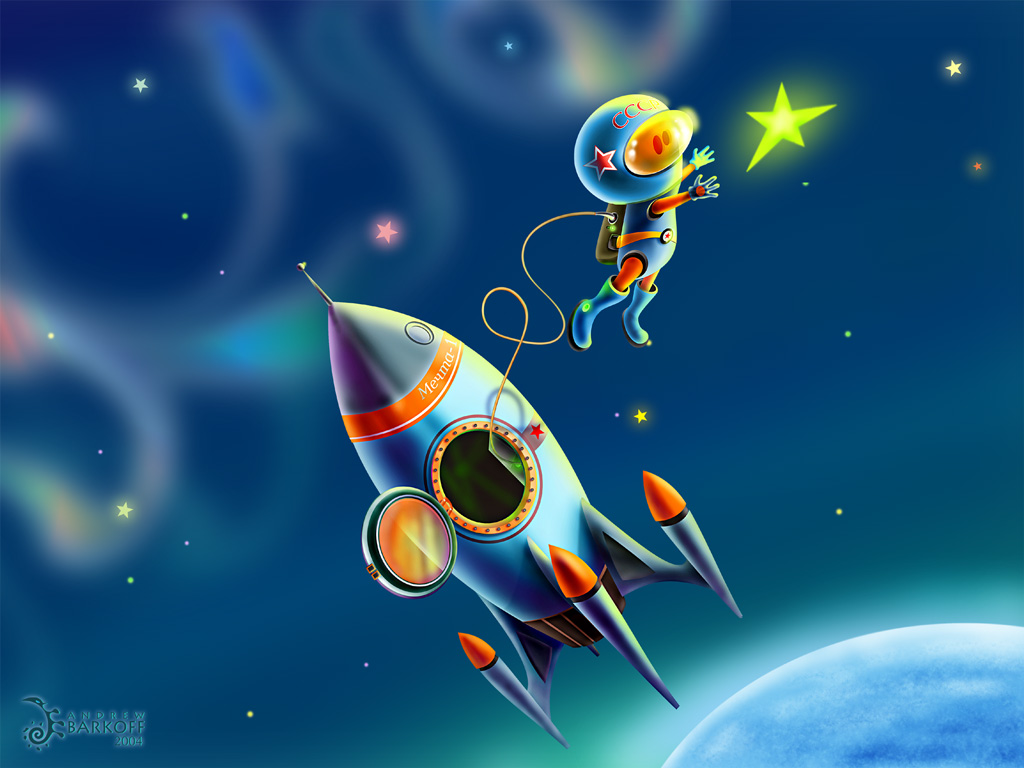 В космосе
Цепочка загадок для детей.
Чтобы глаз вооружить
И со звездами дружить,
Млечный путь увидеть чтоб
Нужен мощный …
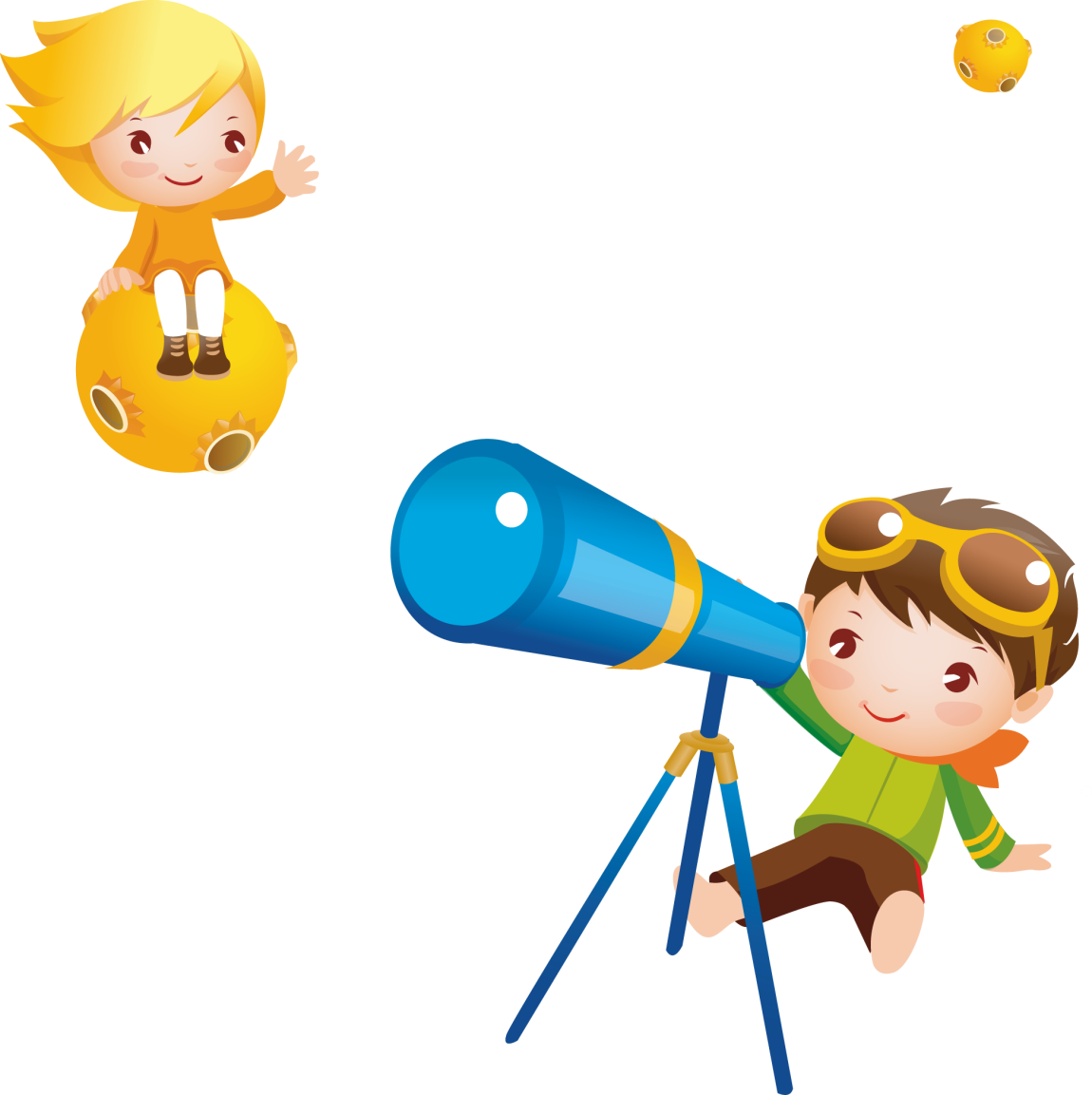 Телескопом сотни лет
Изучают жизнь планет.
Нам расскажет обо всем
Умный дядя …
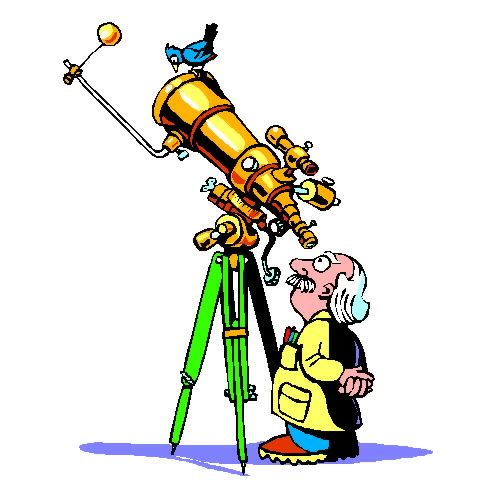 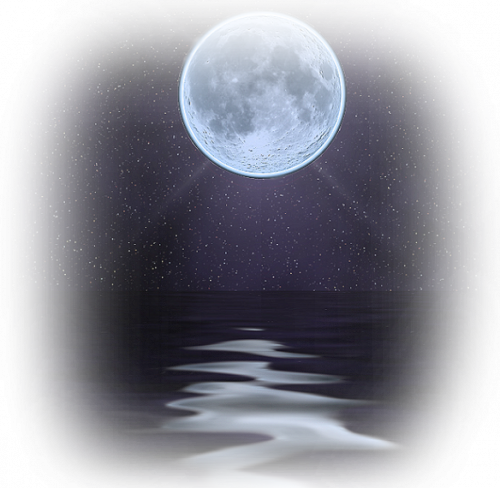 Астроном - он звездочет,
Знает все наперечет!
Только лучше звезд видна
В небе полная …
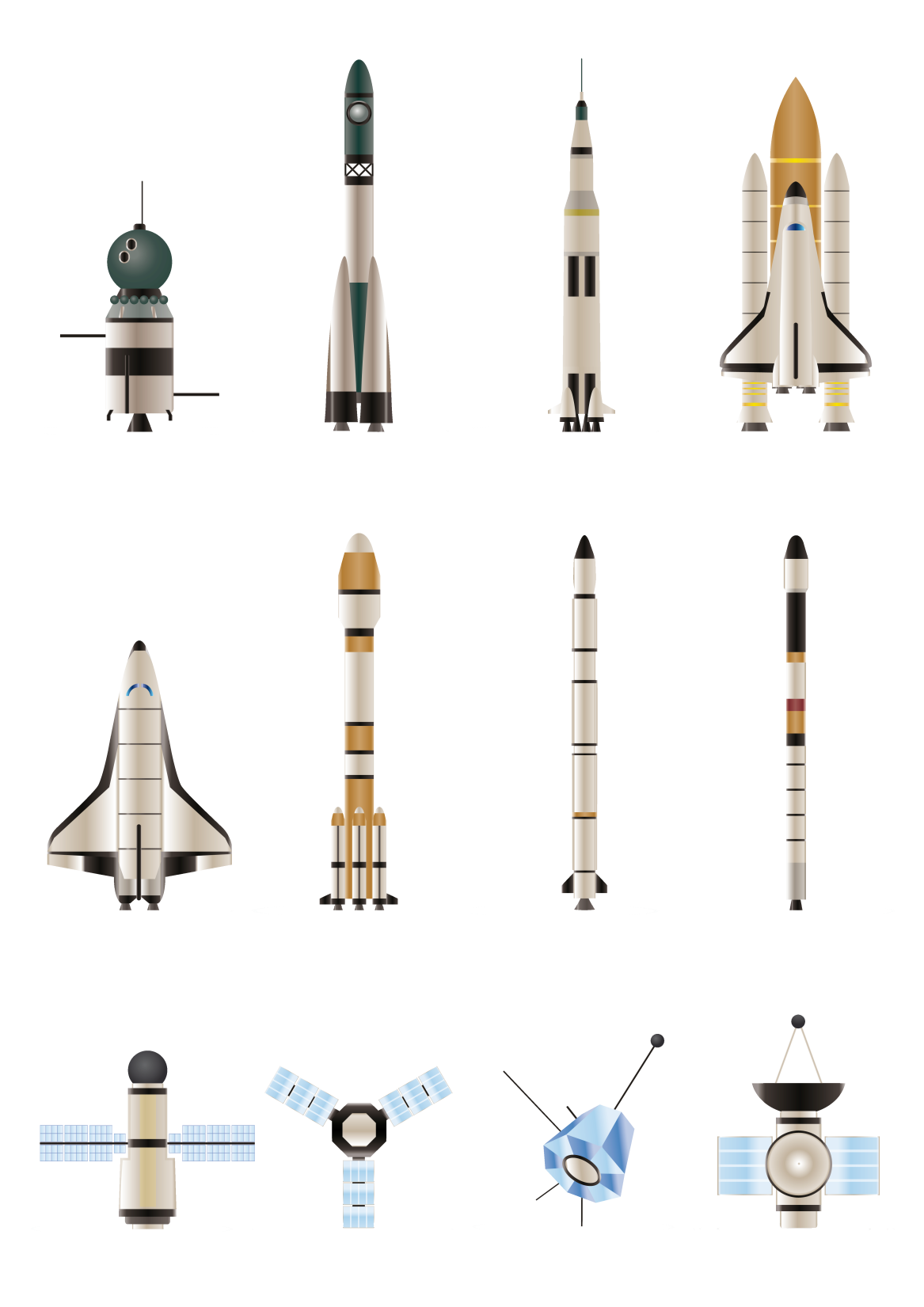 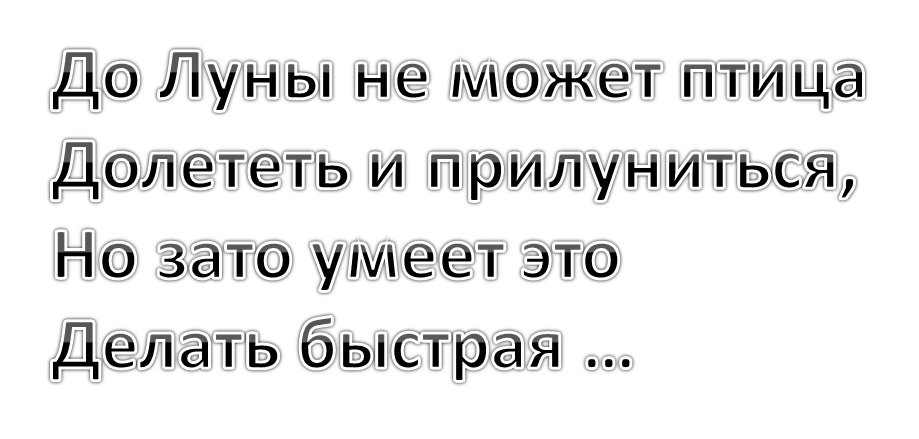 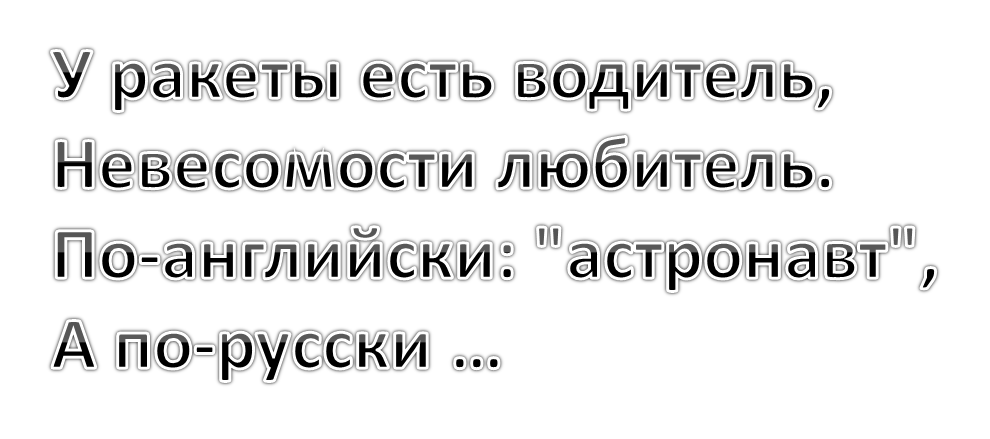 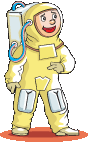 Космонавт сидит в ракете,
Проклиная все на свете -
На орбите как назло
Появилось …
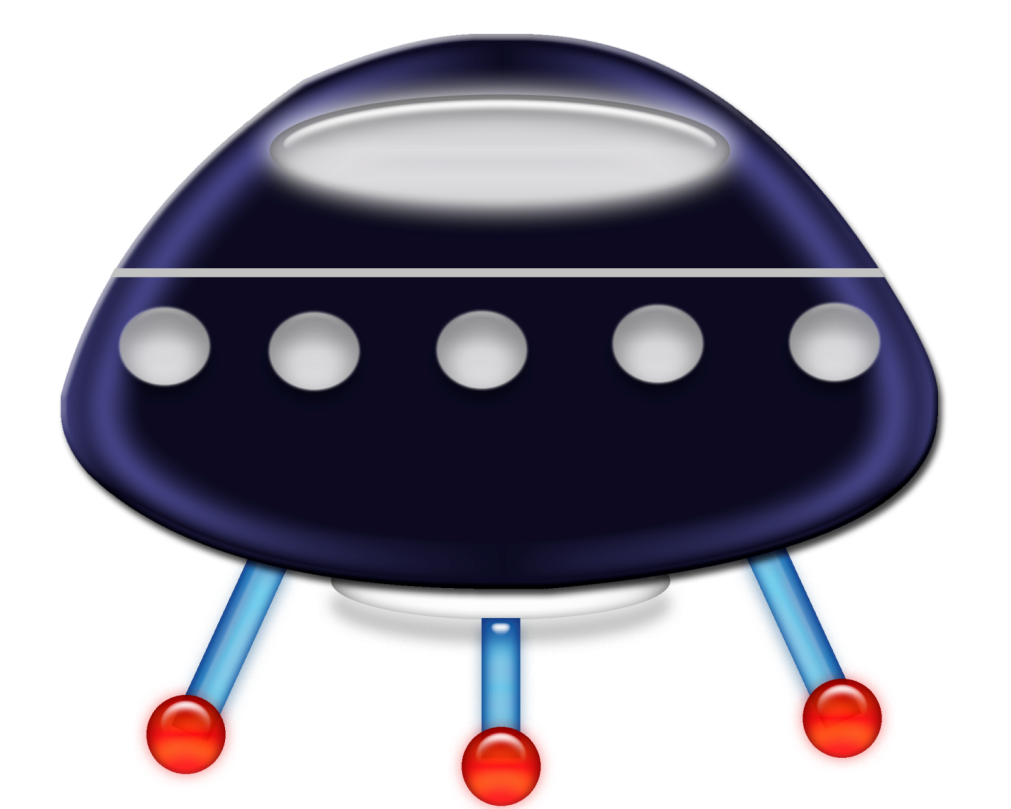 НЛО летит к соседу
Из созвездья Андромеды,
В нем от скуки волком воет
Злой зеленый …
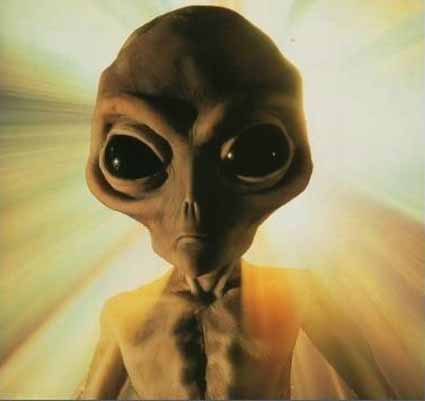 Гуманоид с курса сбился,
В трех планетах заблудился,
Если звездной карты нету,
Не поможет скорость…
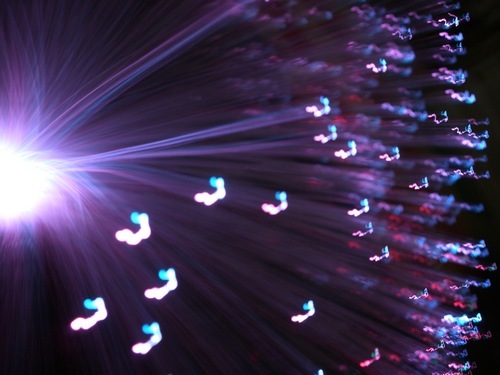 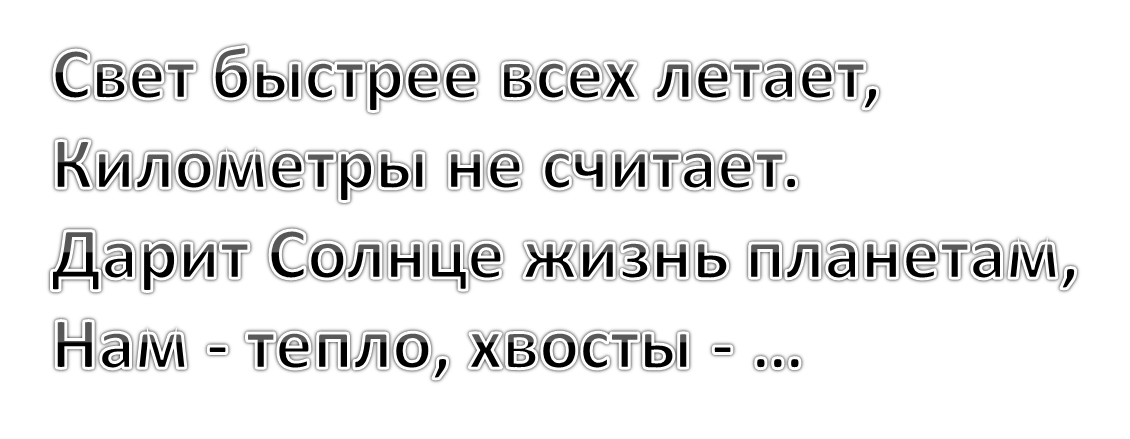 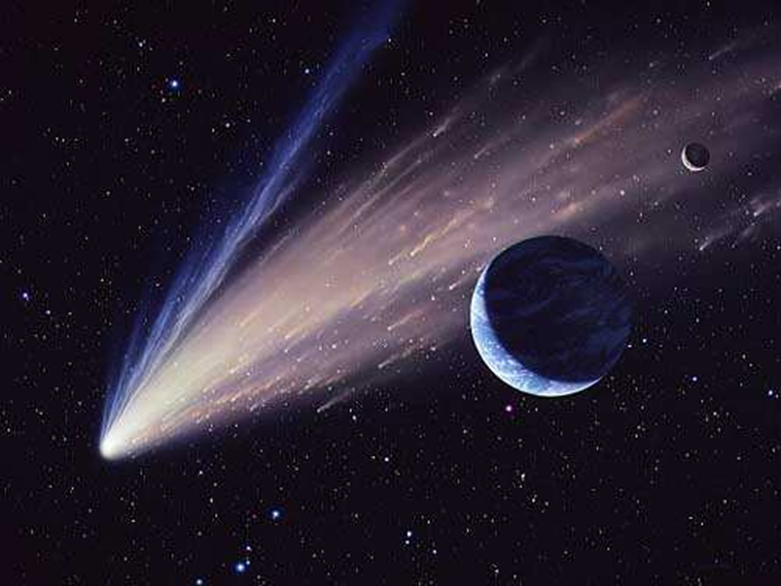 Всё комета облетела,
Всё на небе осмотрела.
Видит, в космосе нора -
Это черная …
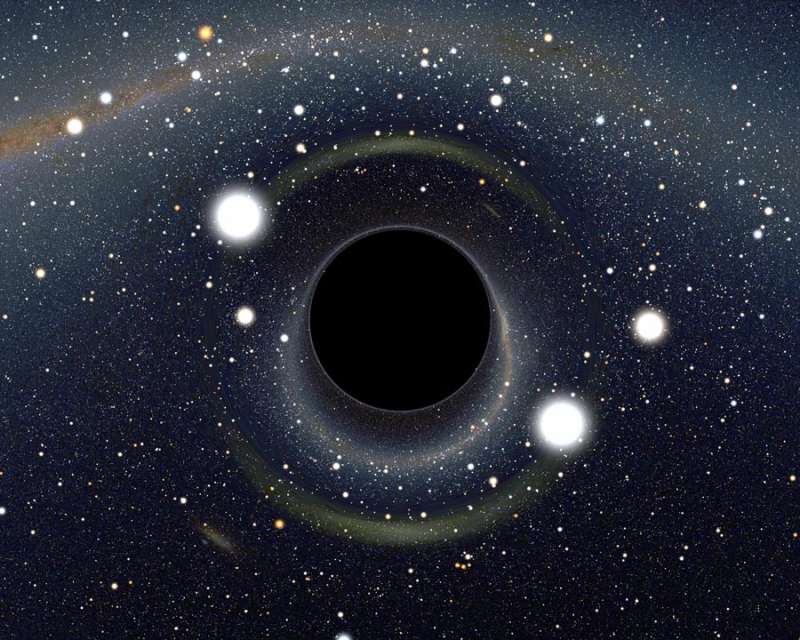 В черных дырах темнота
Чем-то черным занята.
Там окончил свой полет
Межпланетный …
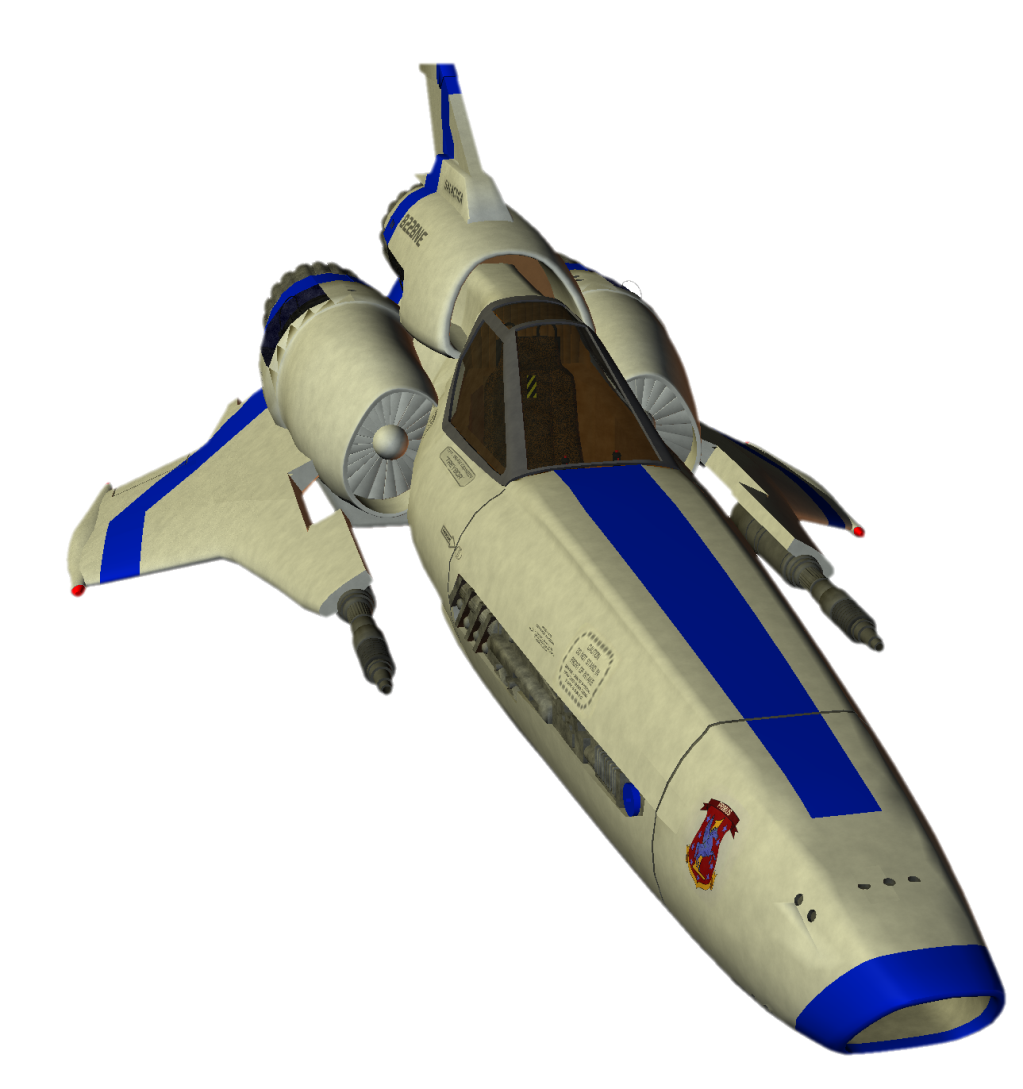 Звездолет - стальная птица,
Он быстрее света мчится.
Познает на практике
Звездные …
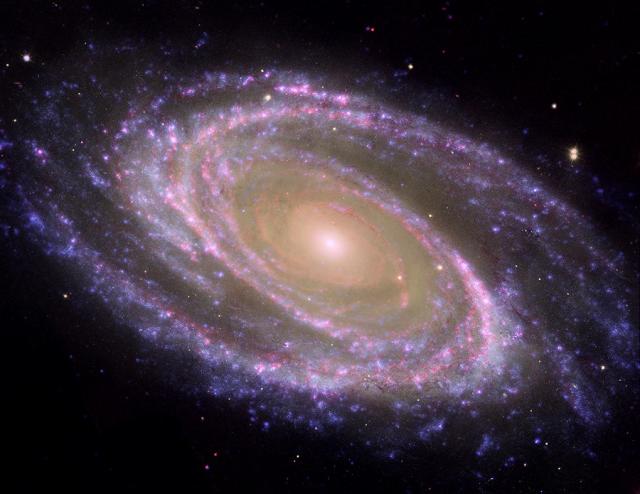 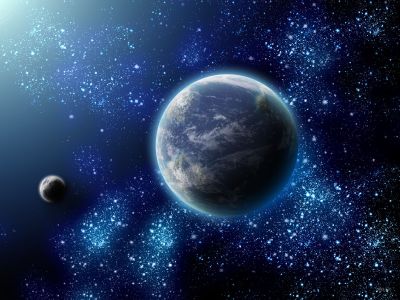 А галактики летят
                  В рассыпную как хотят.
Очень здоровенная
                  Эта вся вселенная!